KROKY K MODERNÍ ŠKOLE
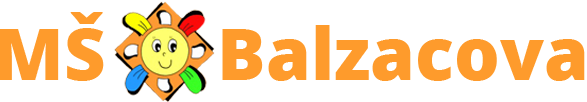 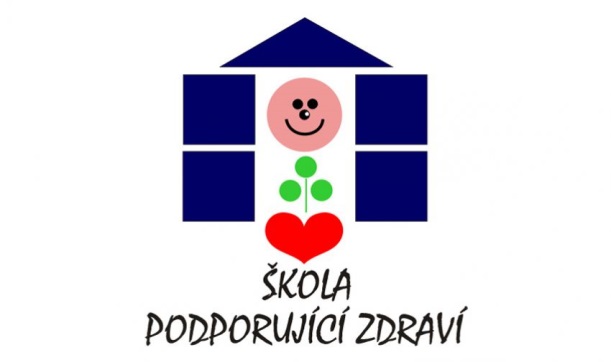 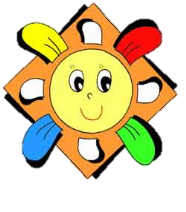 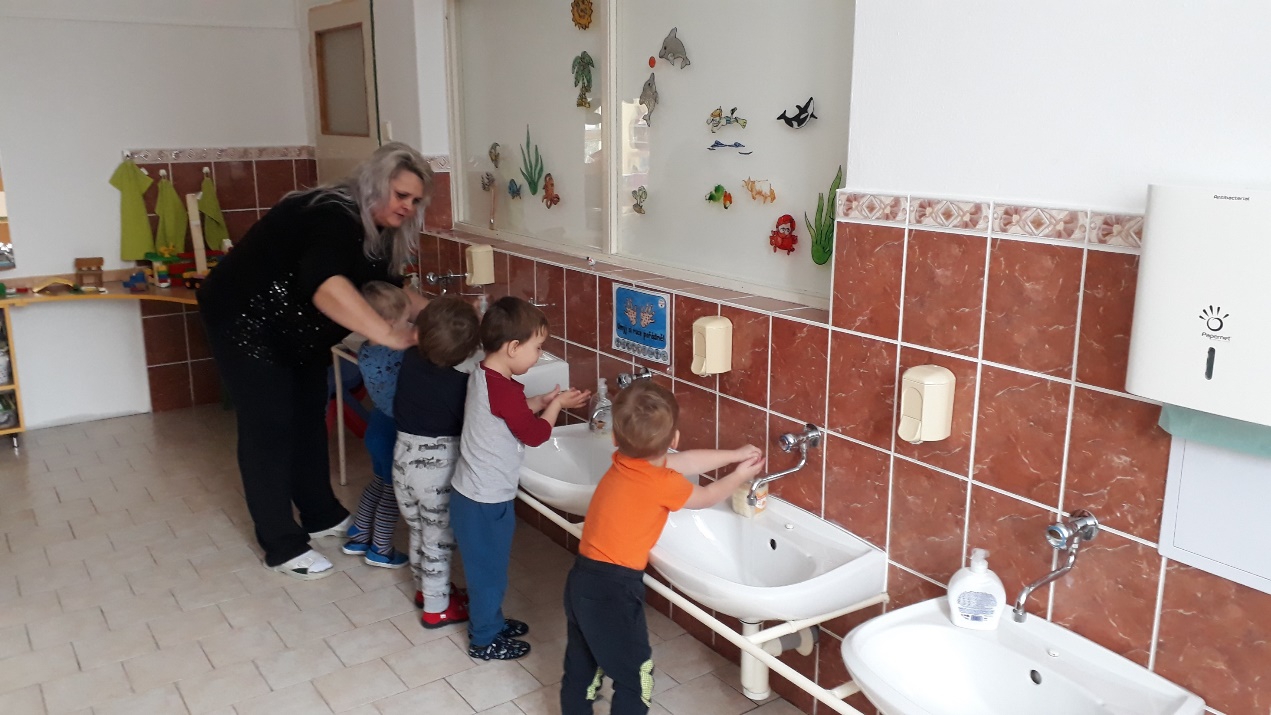 Klademe důraz na bezpečí:
Bezpečné herní prvky
Bezpečné sociální prostředí – vzájemná důvěra, úcta, solidarita a empatie, přirozená autorita
Hygienické prostředí
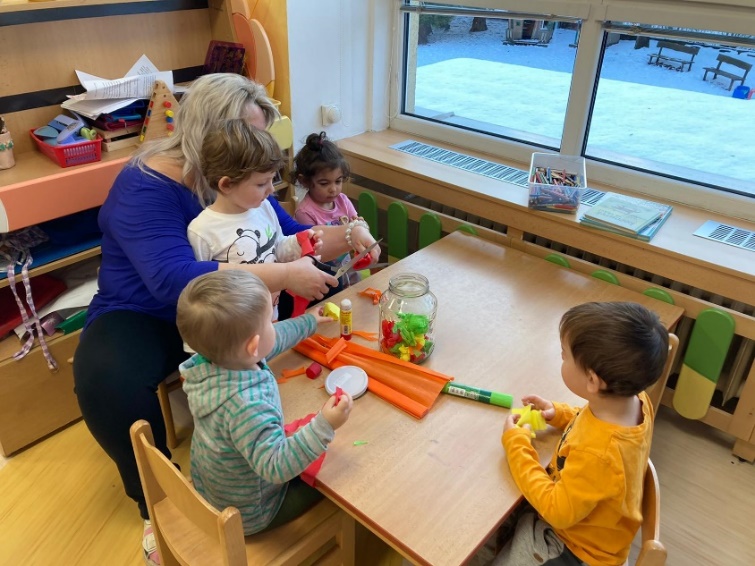 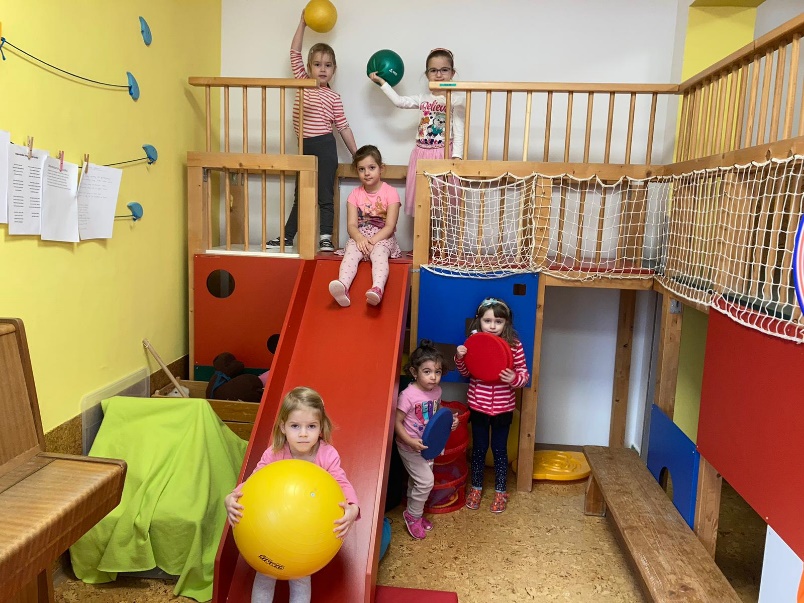 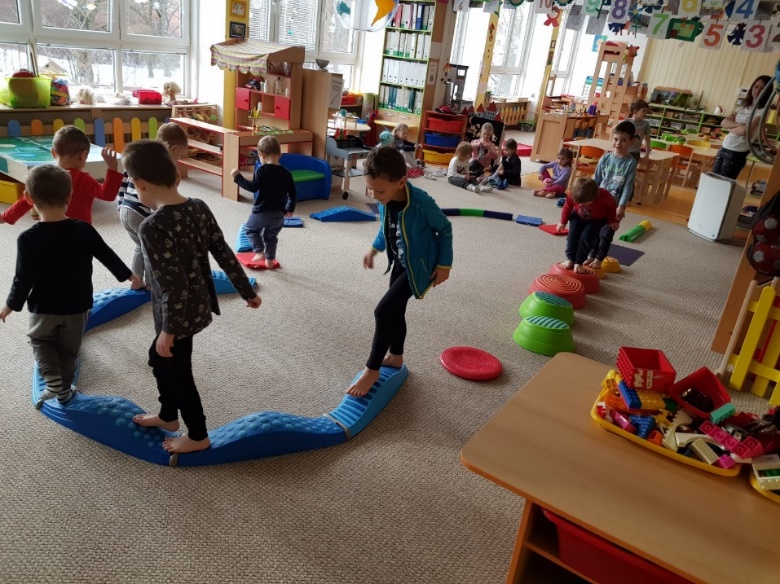 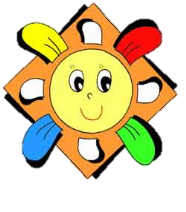 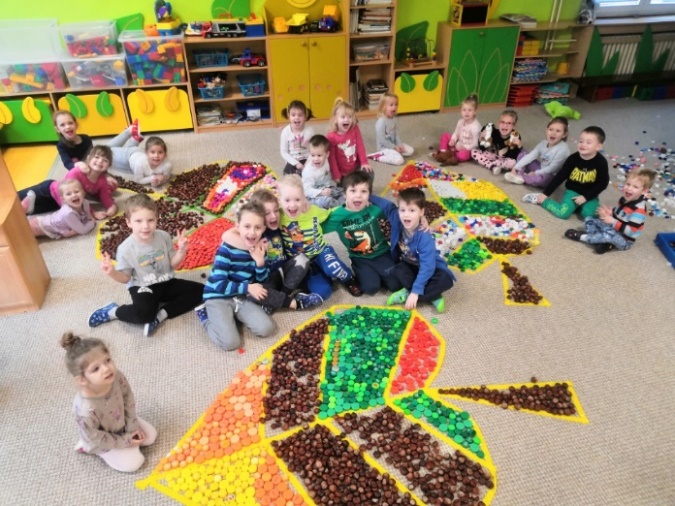 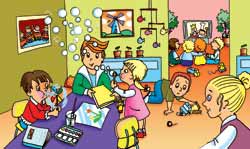 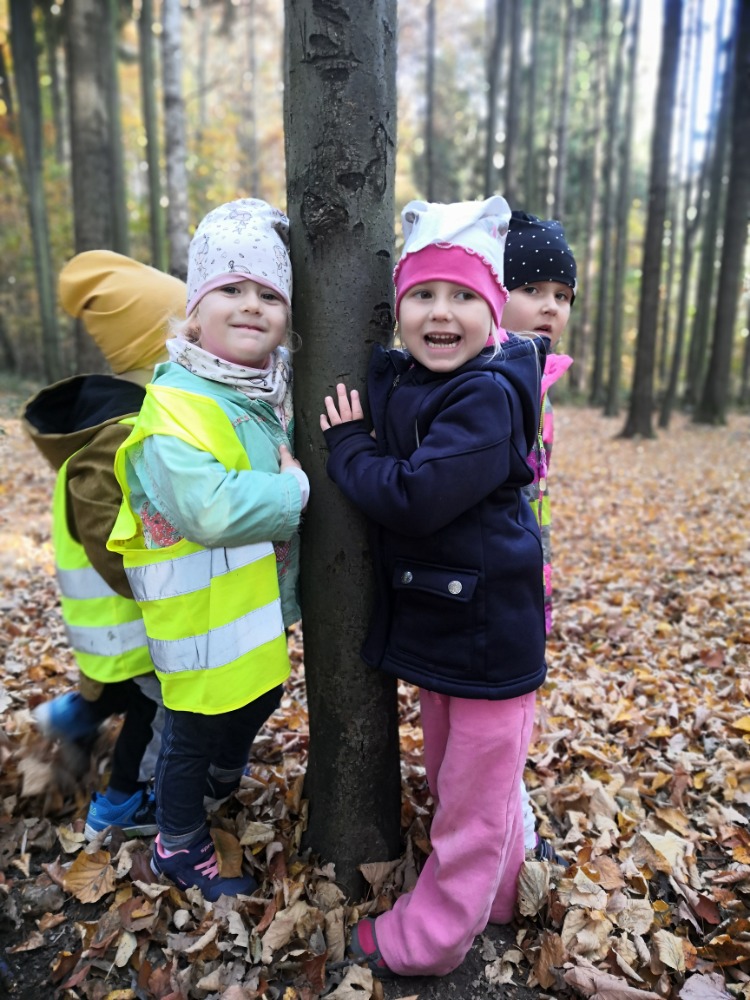 Poskytujeme přirozené podmínky pro socializaci dítěte:
Věkově smíšené třídy
Pobyt ve třídě s kamarádem
Postupnou adaptaci za přítomnosti rodiče
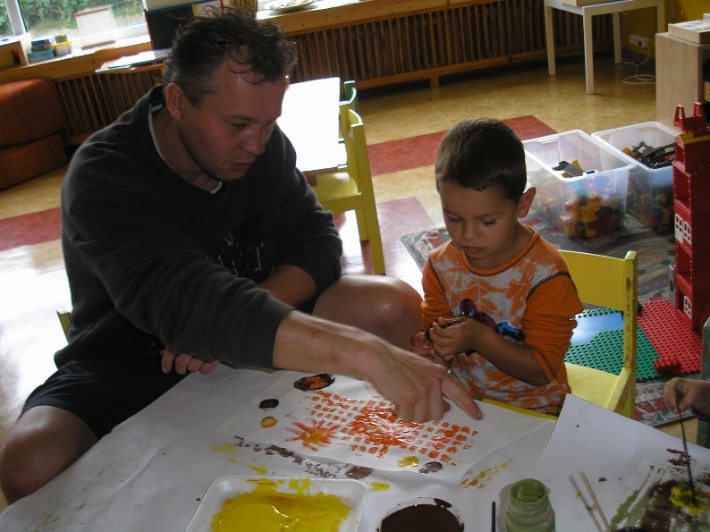 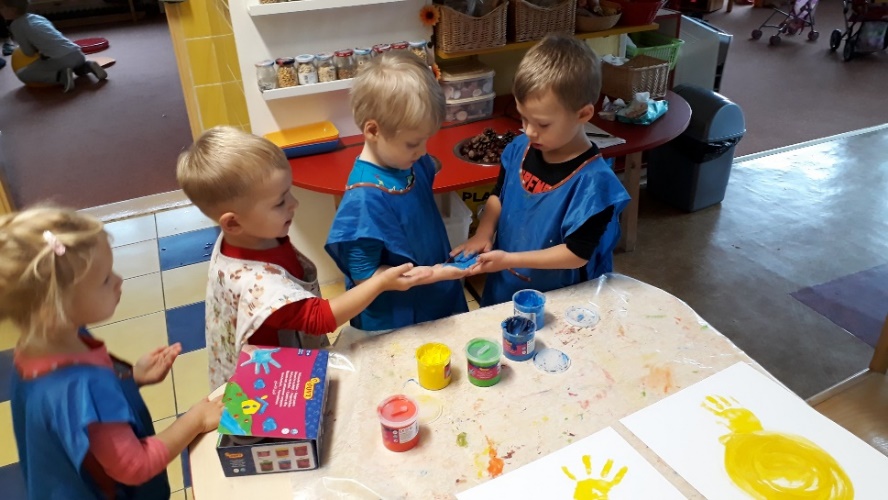 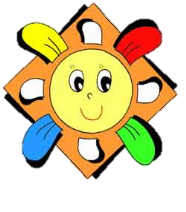 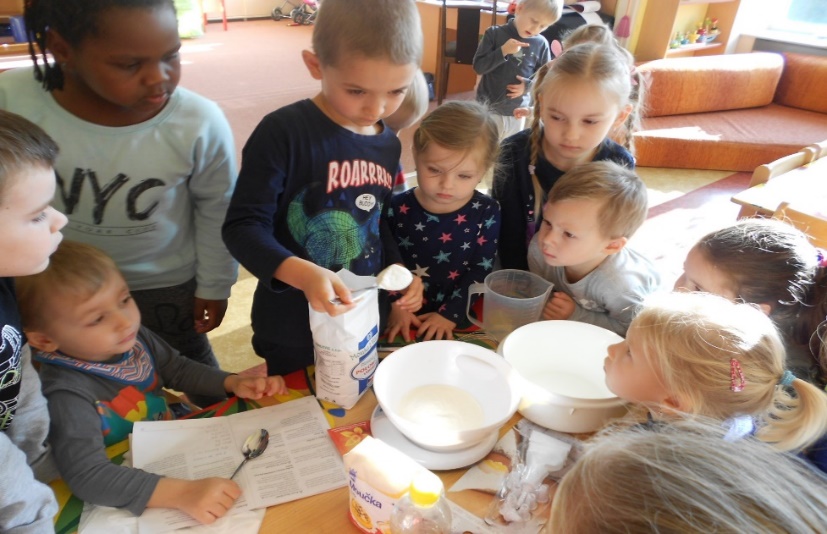 Pečujeme o zdravou výživu, vytváříme stravovací návyky:
Celodenní pitný režim – čistá voda, bylinné a ovocné čaje, džusy…
Vaříme z regionálních potravin
Chystáme si s dětmi ranní svačinky
Připravujeme ochutnávky
Společně s dětmi se zapojujeme do tvorby jídelníčku
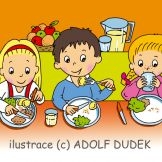 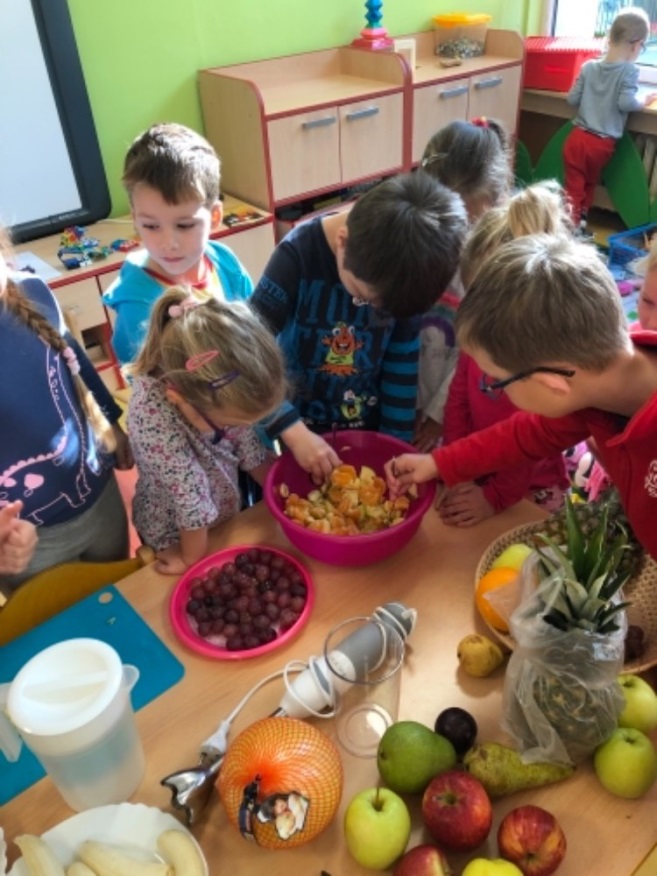 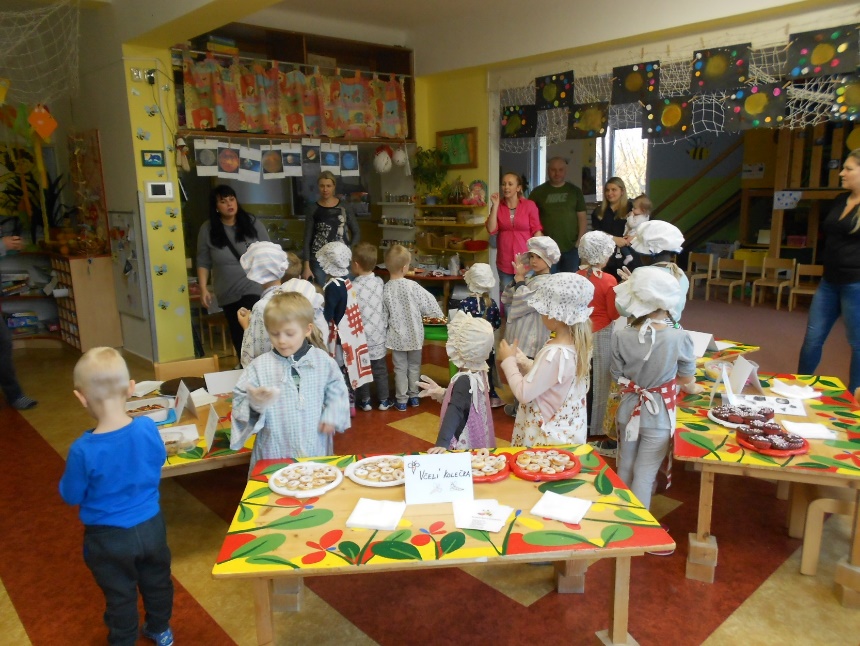 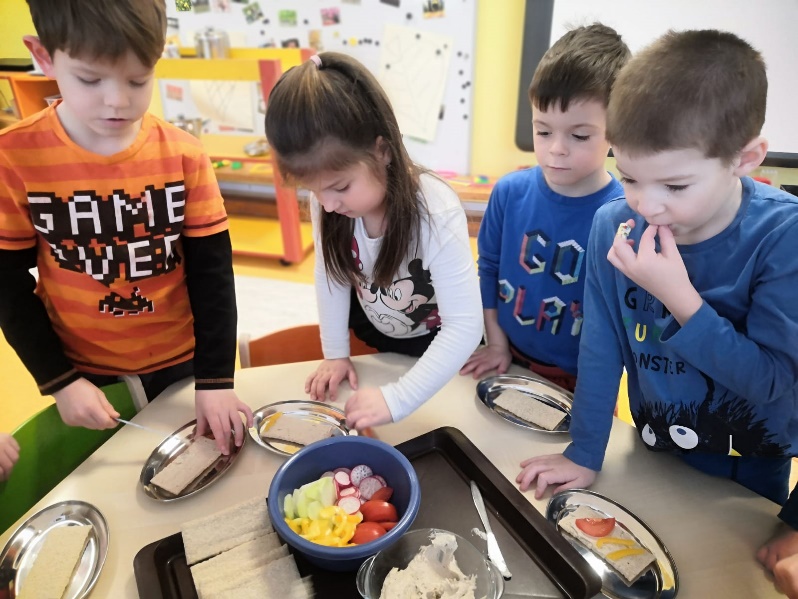 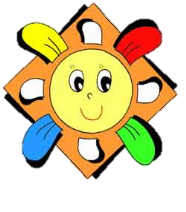 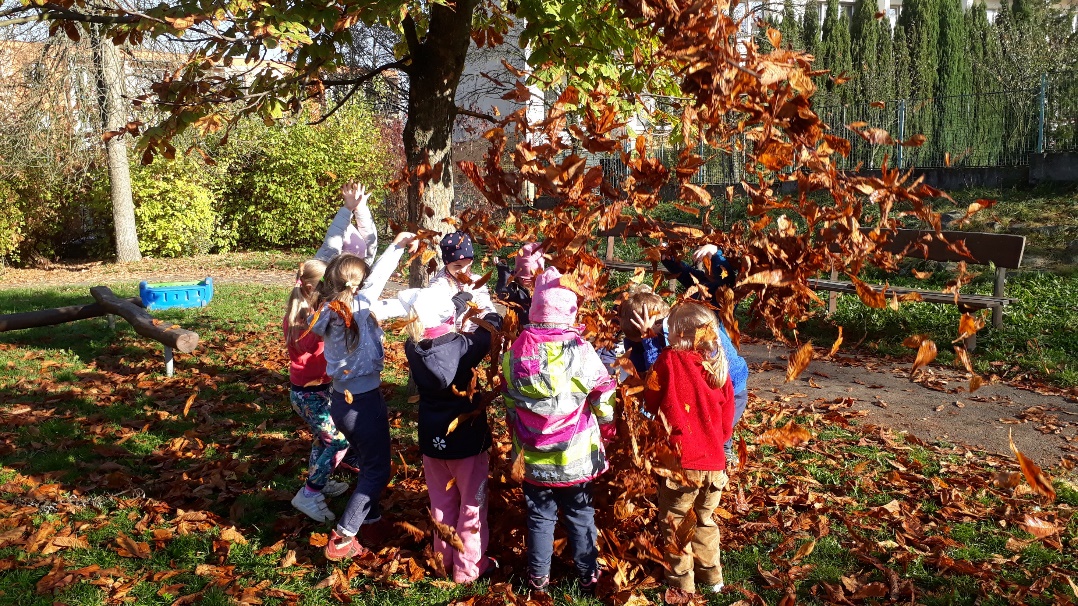 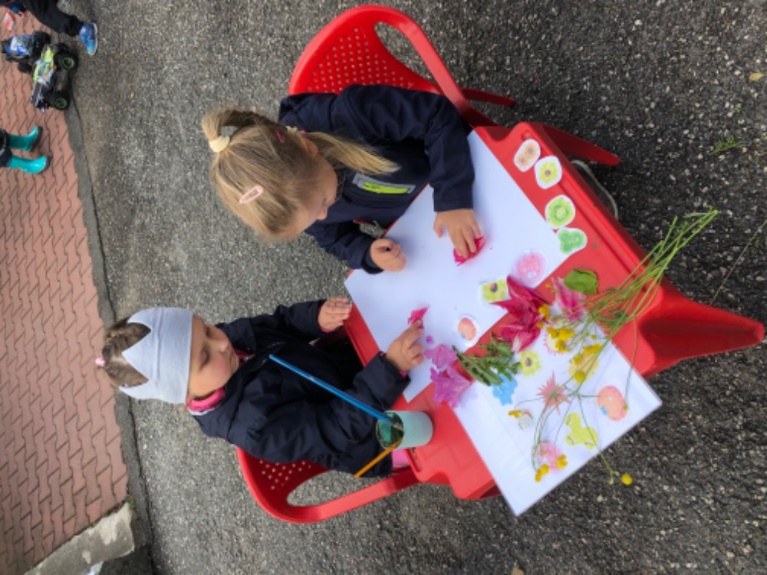 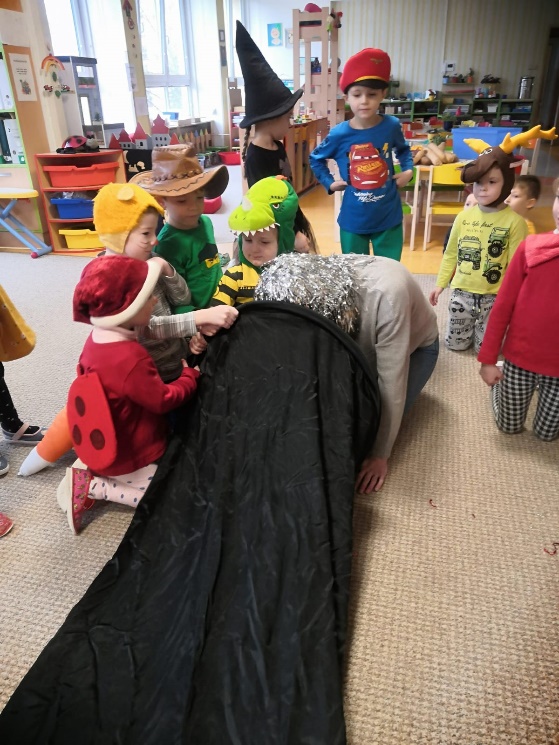 Rozvíjíme osobnost dítěte přirozeným způsobem, poskytujeme prostor, prostředky a čas pro spontánní hru a to v nekonfliktní atmosféře pod vedením kvalitních učitelek
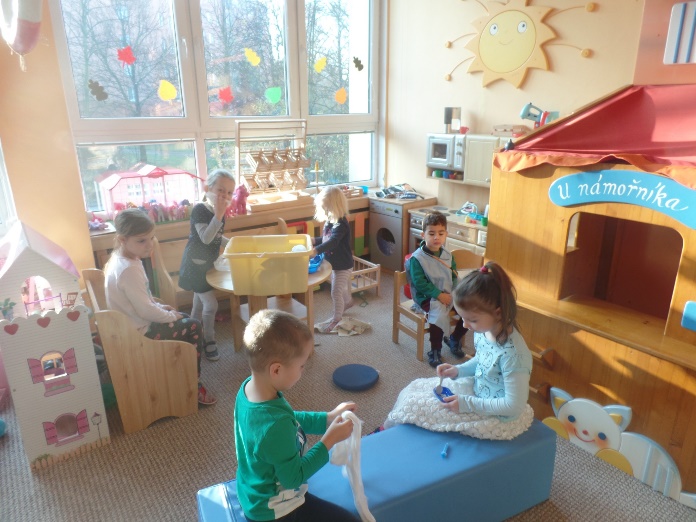 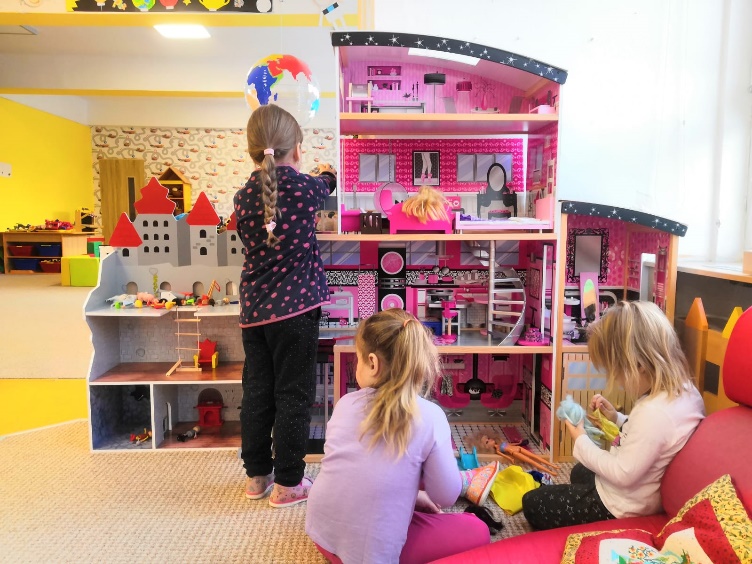 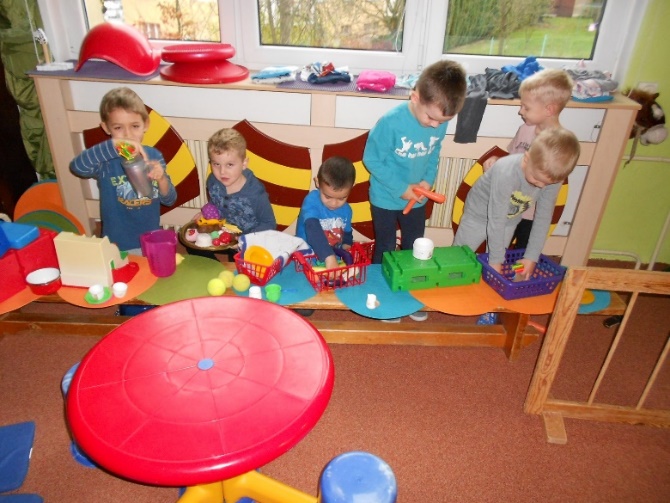 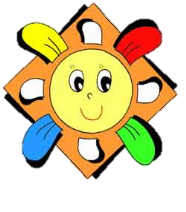 Ochraňujeme zdraví, posilujeme organismus dítěte a vedeme děti k lásce k přírodě:
Výlety do hor, do přírody, pobyty na zcela bezpečné školní zahradě
Školy v přírodě, kurzy plavání a lyžování
Máme ovocnou zahrádku a hmyzí domečky
Zeleninové a bylinkové záhonky
Pečujeme o želvy, oblovky, rybičky
Umísťujeme budky pro ptáčky a veverky na zahradě
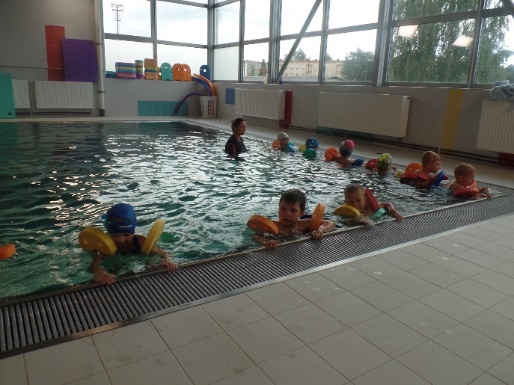 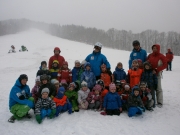 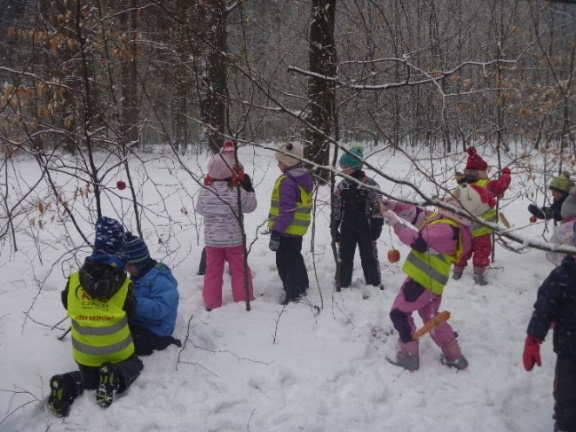 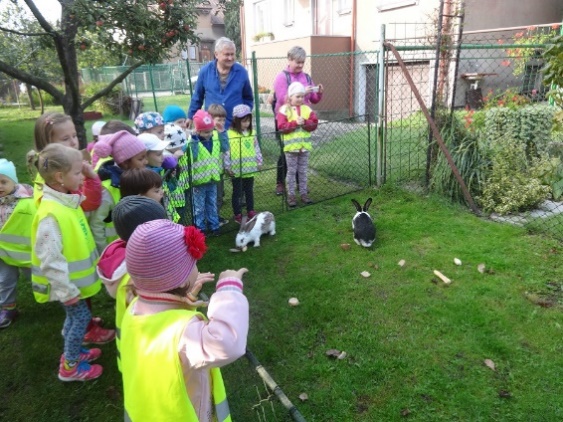 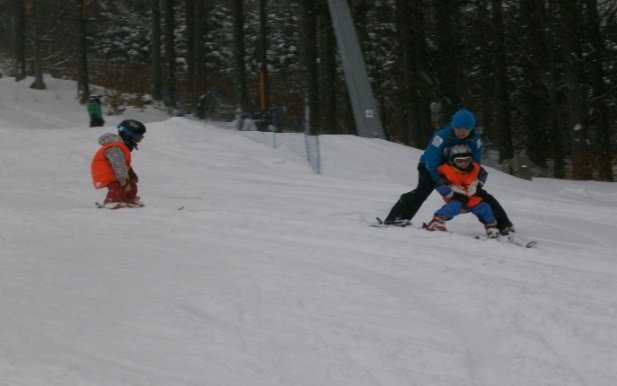 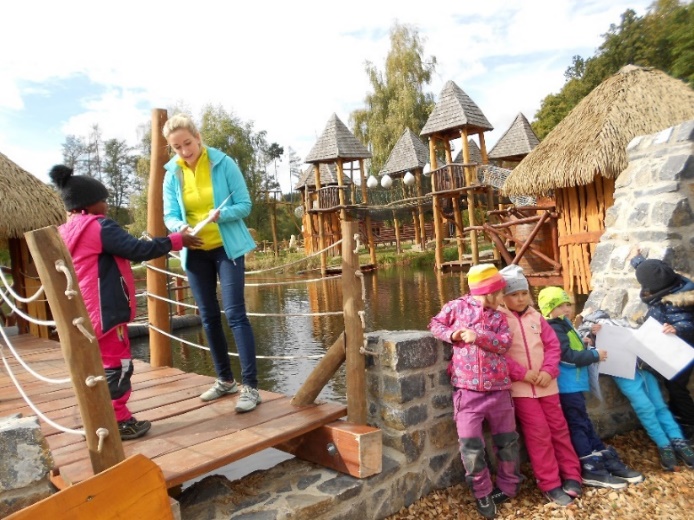 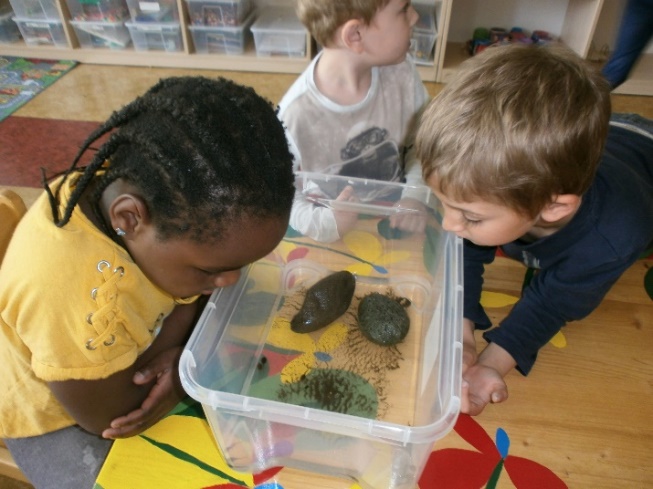 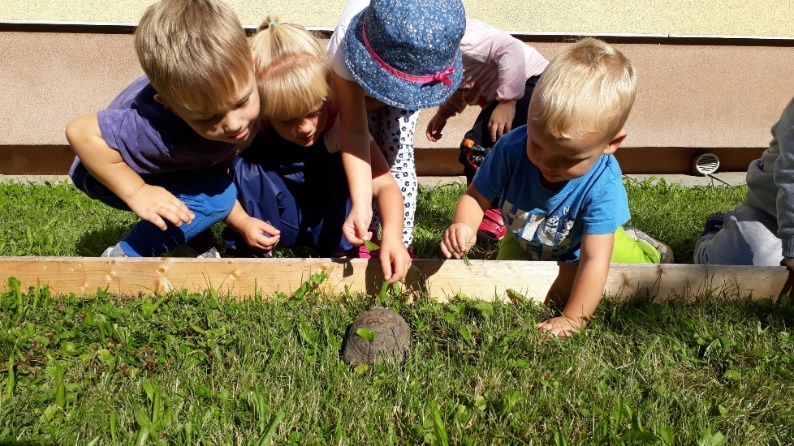 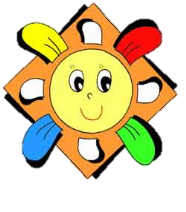 Budujeme partnerské vztahy s rodiči
Nabízíme konzultace a poradenství
Rodiče si mohou vyzvedávat své děti v jakémkoliv odpoledním čase  
Děláme ukázkové hodiny s předškoláky
Pořádáme společné akce  - karneval, Pálení čarodějnic, Zamykání zahrady, vánoční dílny a besídky, den Matek, Rozloučení se školáky…
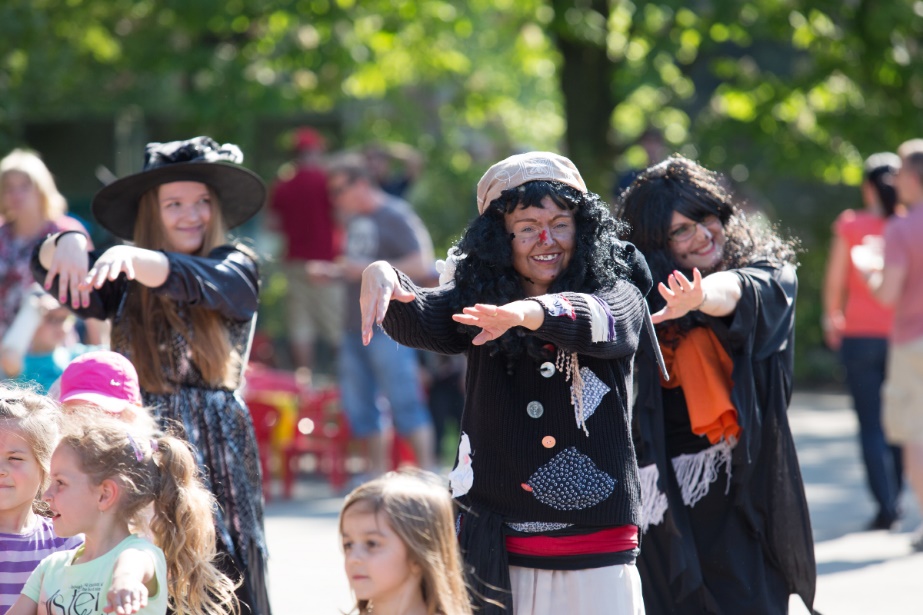 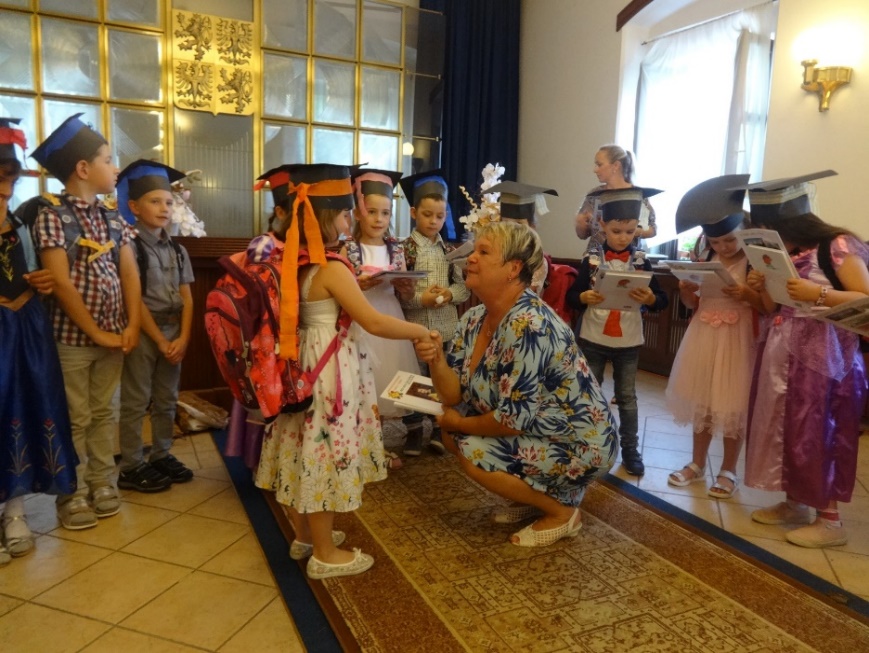 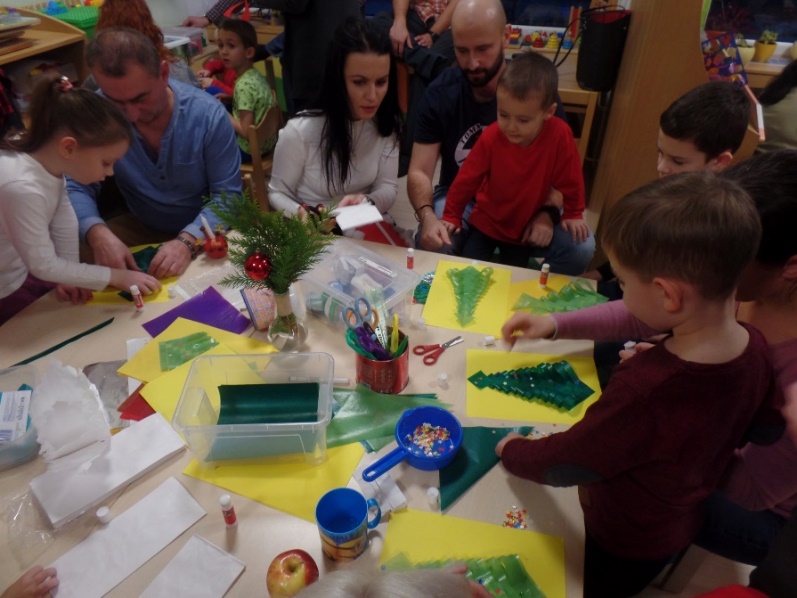 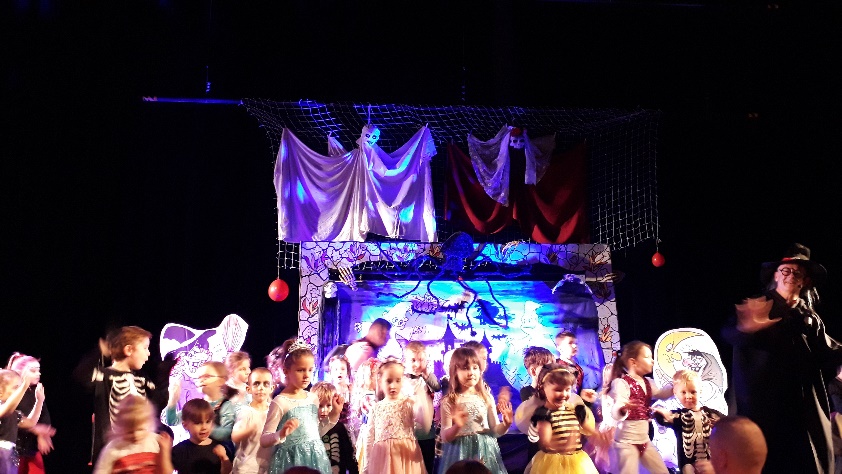 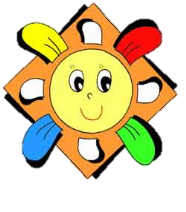 Spolupracujeme se základními školami v okolí:
Cvičíme v tělocvičně
Pořádáme vzájemné návštěvy – prvňáčci ve školce, školkáčci v 1. třídě
Chodíme s předškoláky na ukázkové hodiny do 1. tříd
Účastníme se akcí pořádaných základními školami – vánoční koncerty, pohádkové odpoledne, rozsvícení vánočního stromu…
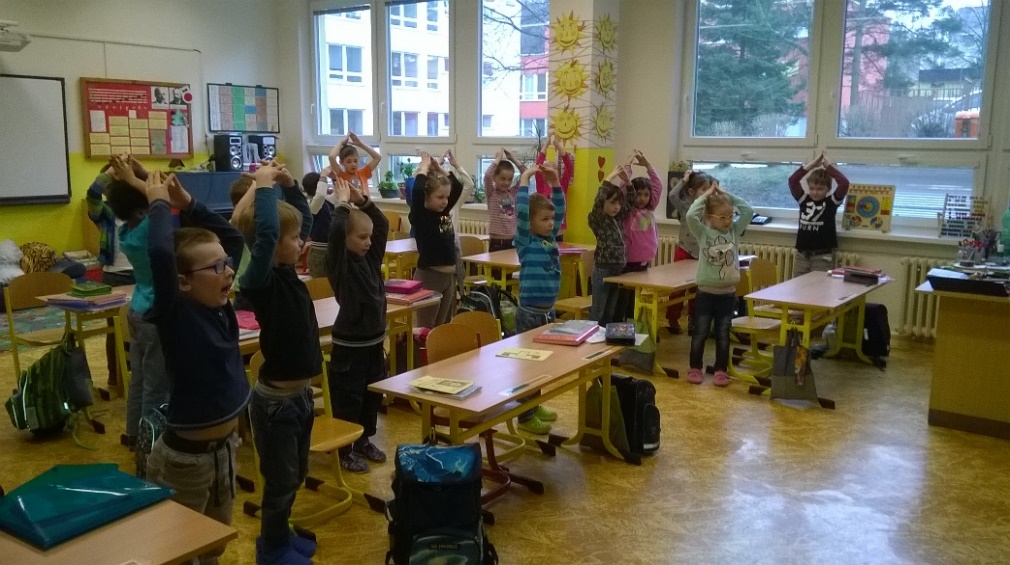 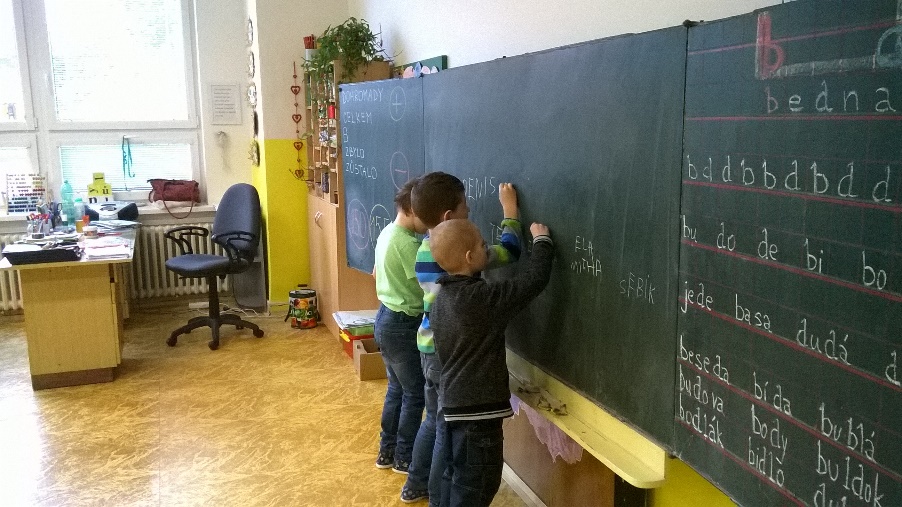 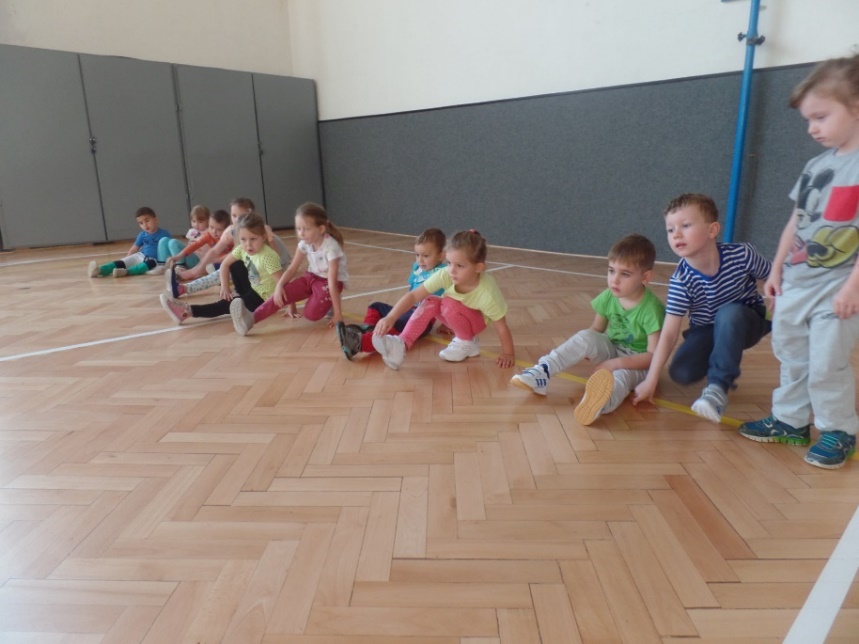 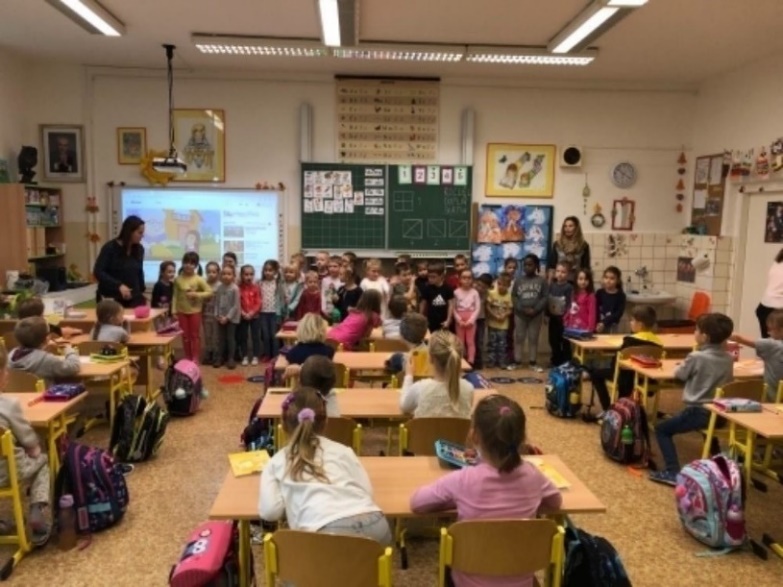 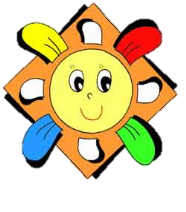 Jsme součásti komunity města:
Navštěvujeme knihovnu
Spolupracujeme s domovy pro seniory, Pedagogicko-psychologickou poradnou, logopedickými poradnami
Účastníme se kulturních a sportovních akcí (Light běh, Havířovská desítka, Havířov v pohybu, Havířov v květech, den Země…)
Využíváme akcí pořádaných hasiči, městskou policí…
Pomáháme Útulku pro zvířata, záchranné stanici pro drobné živočichy
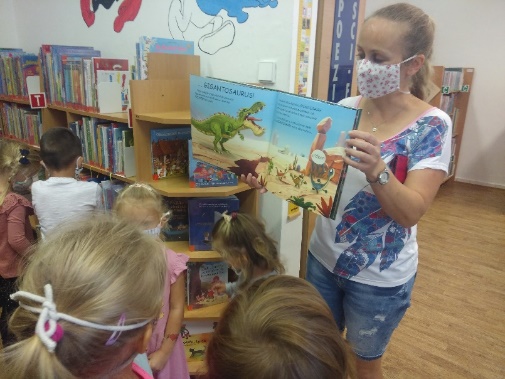 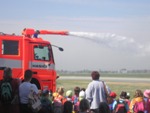 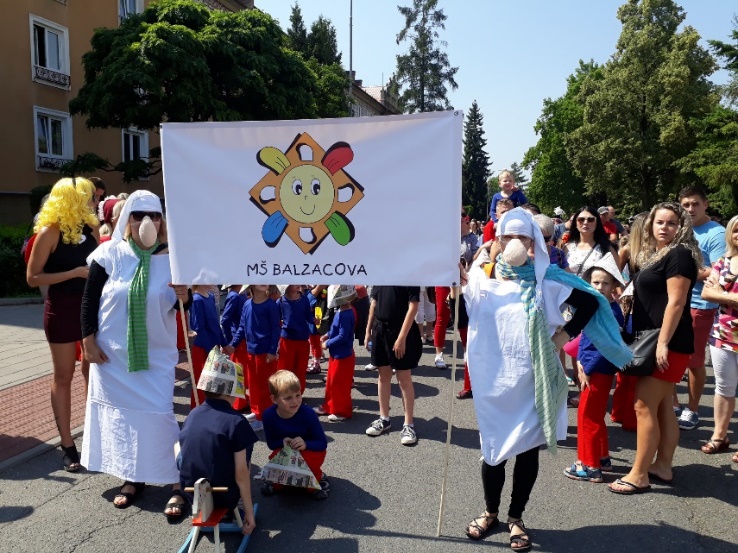 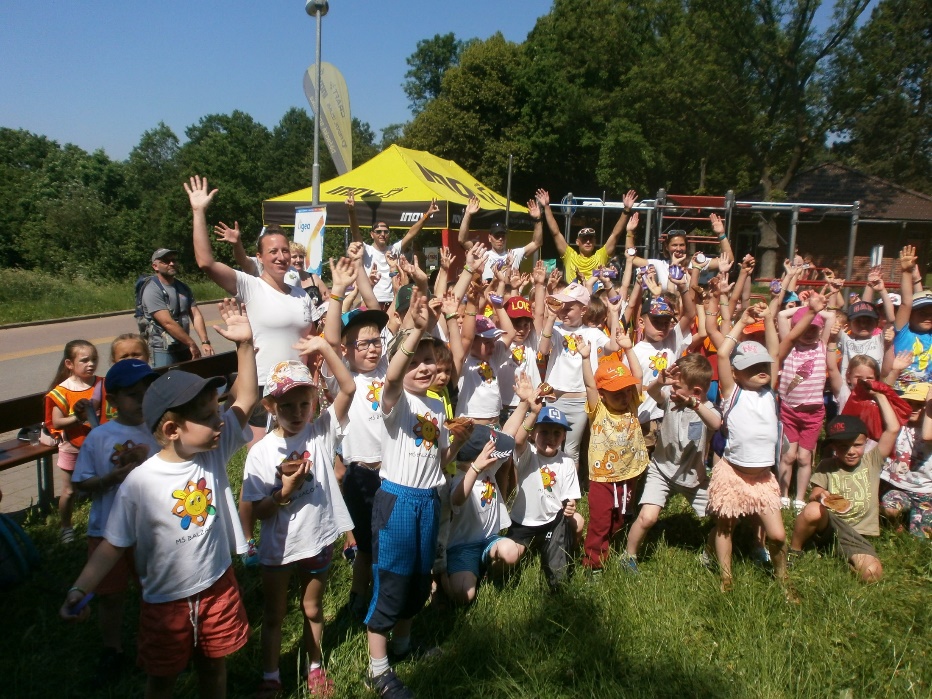 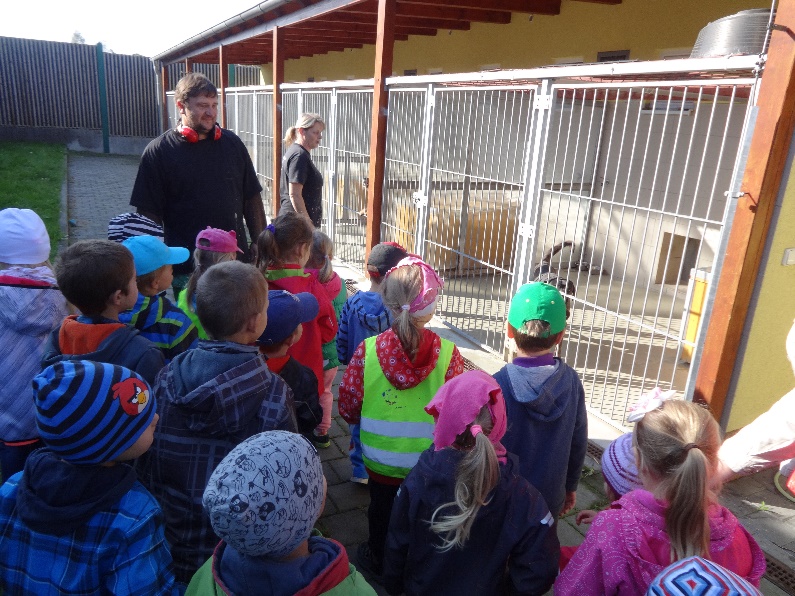 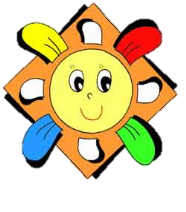 Vedeme děti k lásce k přírodě:
Pěstujeme si bylinky, ovoce a zeleninu
Pečujeme o želvy, oblovky, rybičky
Krmíme zvířátka v zimě
Navštěvujeme různá zařízení pro chov domácích zvířat
Navštěvujeme vzdělávací aktivity tykající flóry a fauny v Beskydech
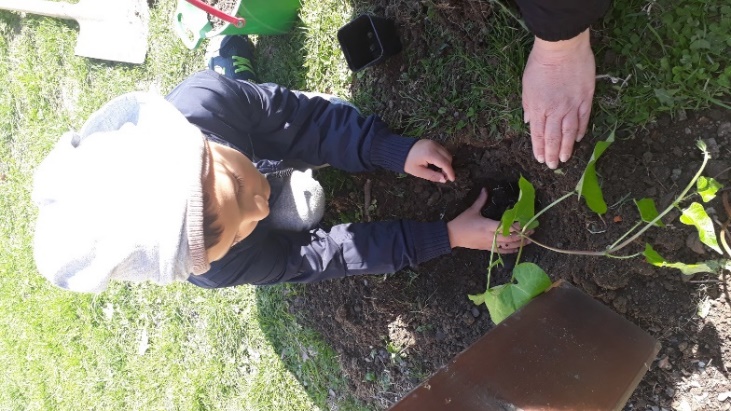 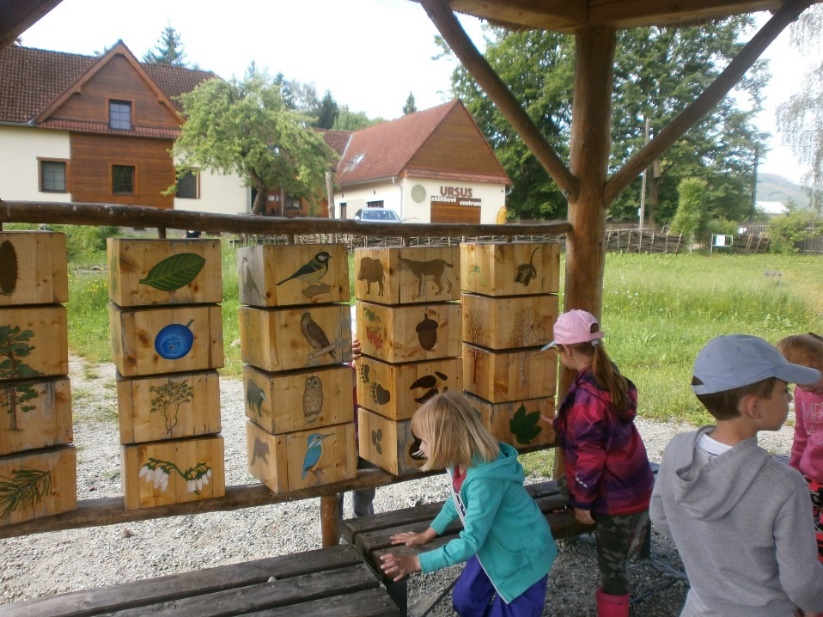 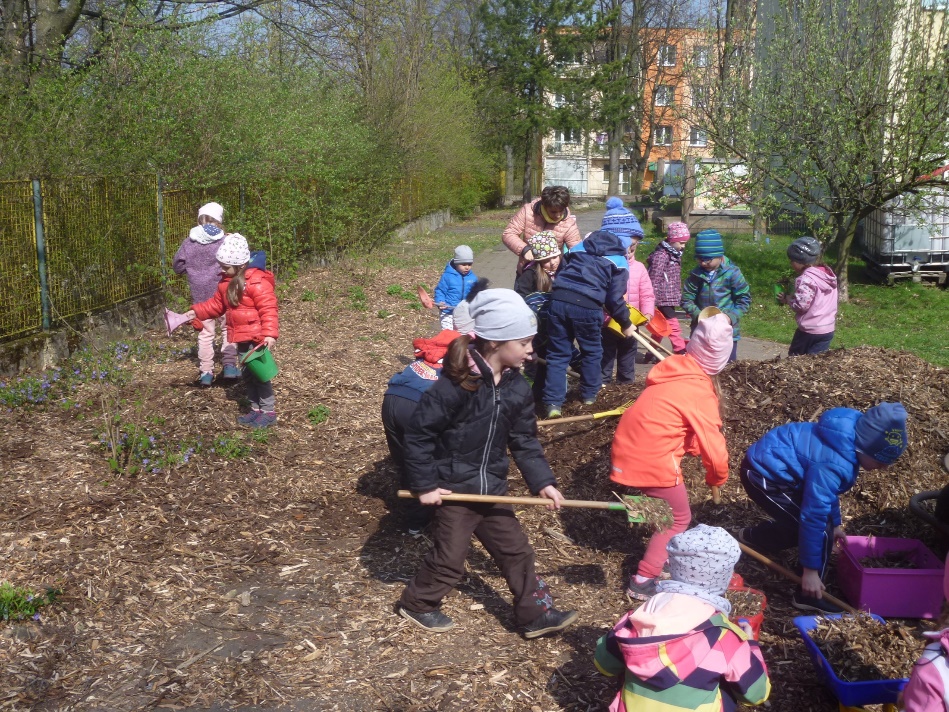 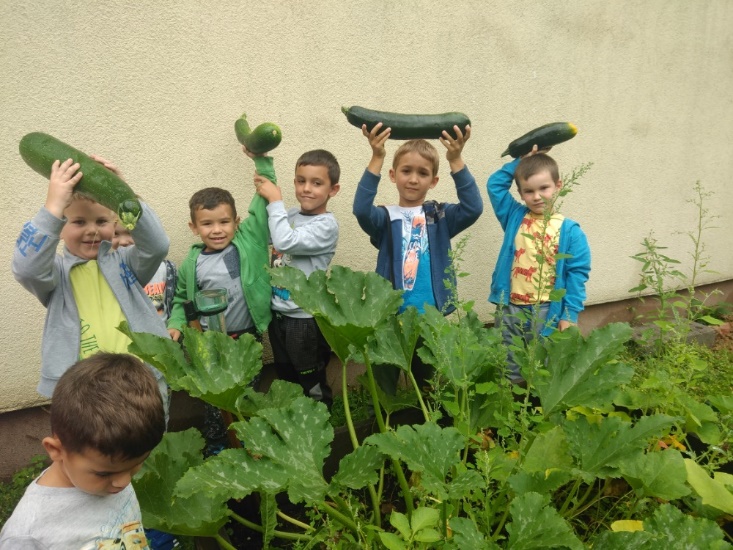 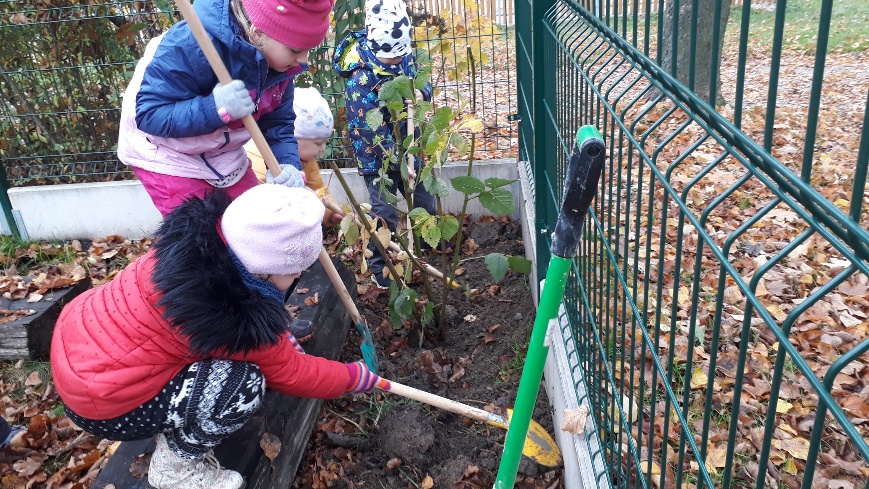 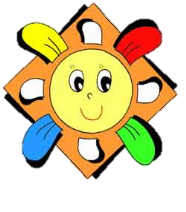 Co dál nabízíme?
Připravujeme předškoláky na vstup do základního vzdělávání prostřednictvím programů – předčtenářského a předmatematického
Další programy pro děti – angličtina, logohrátky, keramika, zvoneček
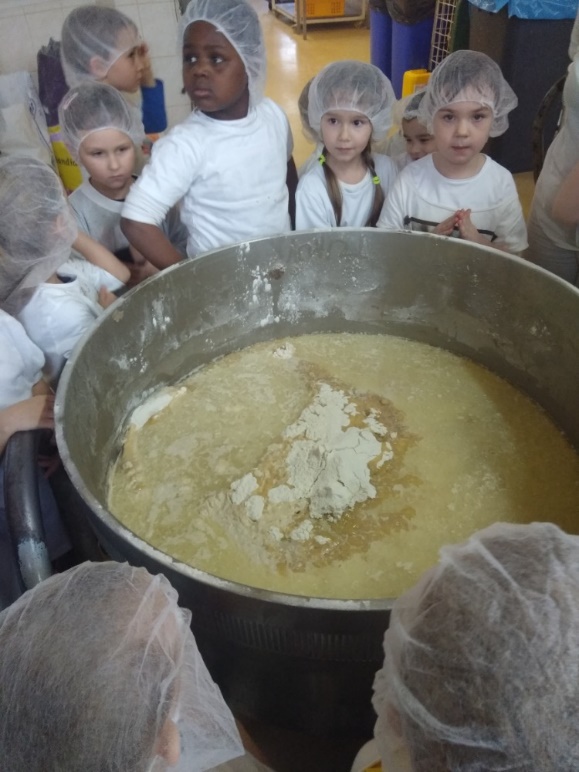 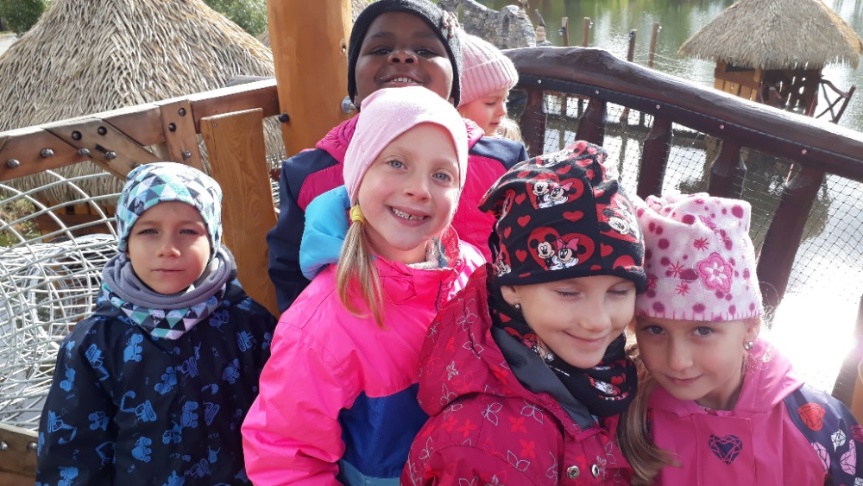 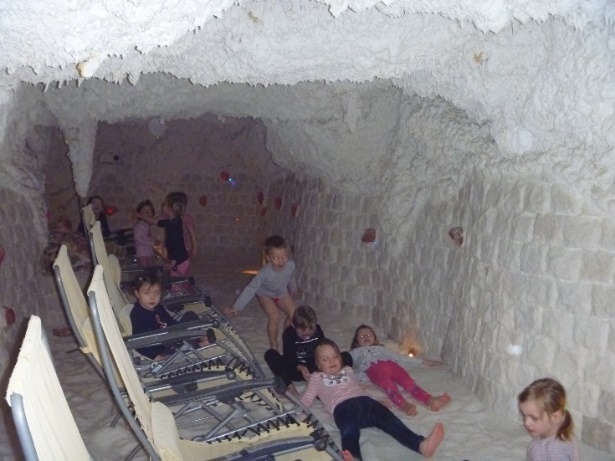 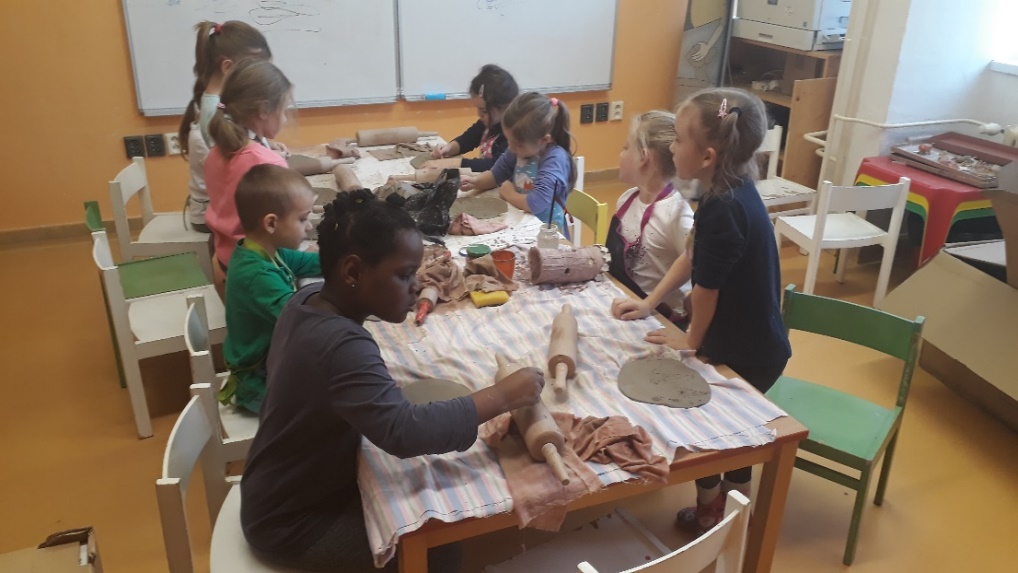 Školy v přírodě, výlety do přírody, 
ZOO, DinoPark, URSUS
Jezdíme na exkurze
Inhalujeme vincentku
Navštěvujeme solnou jeskyni
Učíme se plavat a lyžovat
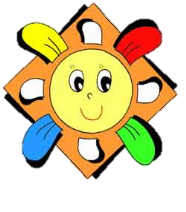 Jsme součástí vzdělávání 21. století:
Využíváme digitální technologie pro vzdělávání
Jsme partnerskou školou SYPO – Systému podpory profesního rozvoje učitelů a ředitelů
Státní fond životního prostředí finančně podpořil náš projekt pro školy v přírodě
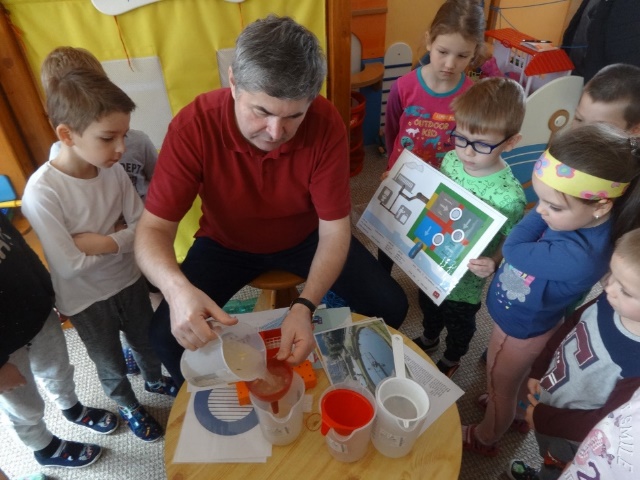 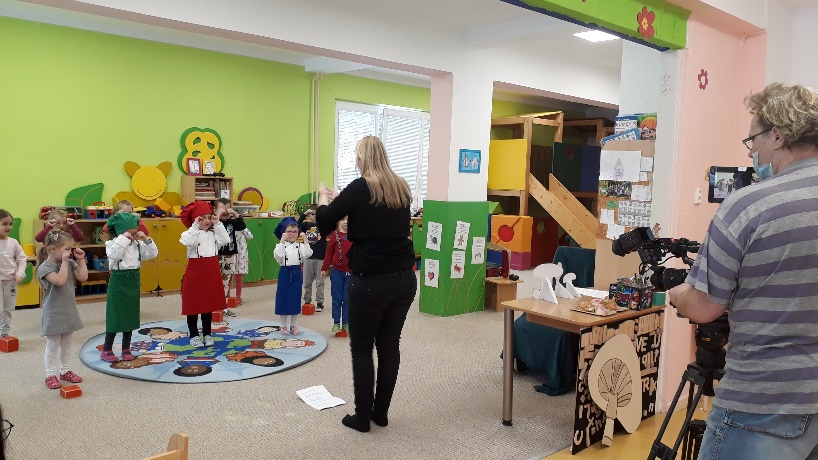 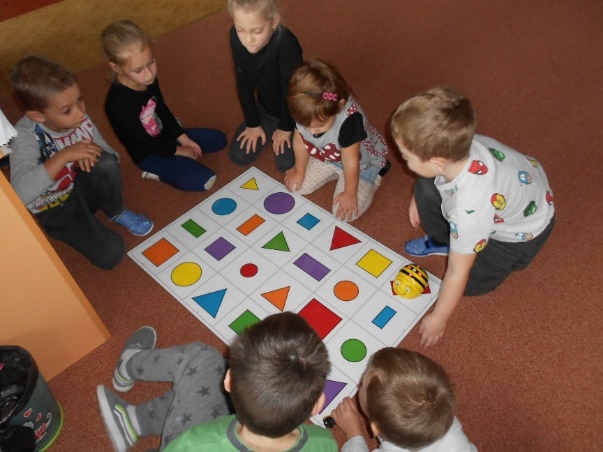 Technicky vzděláváme naše děti -   Malá technická univerzita
Jsme zapojení do projektu Se sokolem do života
Využíváme aktivit pořádaných MAP
Spolupracujeme s Mensou, hledáme a podporujeme nadané děti
Natáčíme s Českou televizi – Draci v hrnci
Jsme partneři ilustrátora Adolfa Dudka
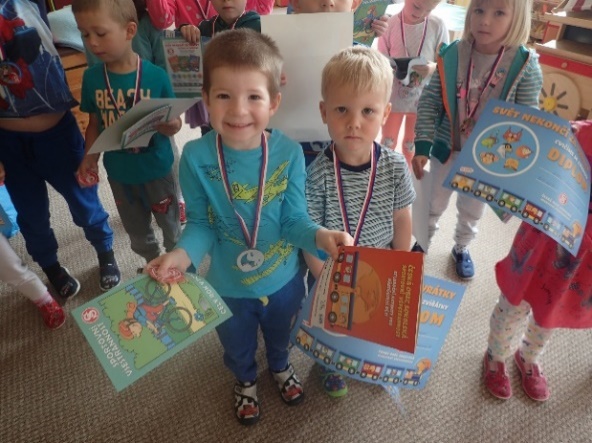 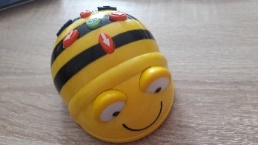 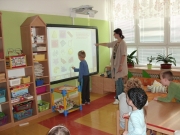 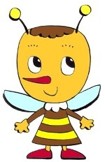 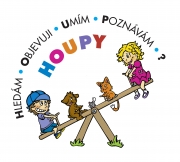 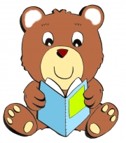 Co dál? Přijďte k nám a staňte se součástí „Balzačky“…

… a společně budeme naplňovat vizi školy

 „Být moderní škola nabízející aktivity, které vycházejí ze skutečných potřeb i zájmů dítěte. Nepromarnit čas, naplnit vše dobré a dát dítěti do vínku, ve spolupráci s rodinnou výchovou, kvalitní základ pro celoživotní učení“
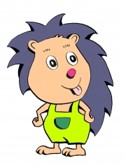 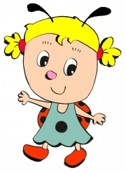